Dusíkaté deriváty uhlovodíků
Pokuste se charakterizovat vlastními slovy dusíkaté
deriváty uhlovodíků:
Dusíkaté deriváty uhlovodíků vznikají nahrazením jednoho atomu vodíku (nebo více atomů vodíku) na molekule uhlovodíku, dusíkatou charakteristickou skupinou.
Vysvětlete jak a podle čeho rozdělujeme dusíkaté deriváty
 uhlovodíků:
Dusíkaté deriváty uhlovodíků rozdělujeme podle navázané charakteristické skupiny do dvou základních kategorií:
 Tzv. nitroderiváty      obsahují nitroskupinu – NO2.
Tzv. aminoderiváty      obsahují aminoskupinu – NH2.
Schéma systematického dělení dusíkatých derivátů
uhlovodíků.
DUSÍKATÉ DERIVÁTY UHLOVODÍKŮ
NITRODERIVÁTY
AMINODERIVÁTY
obsahují nitroskupinu  – NO2
obsahují aminoskupinu  – NH2
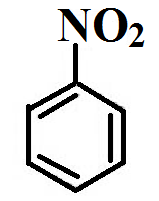 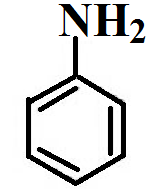 nitrobenzen
aminobenzen
ZÁSTUPCI DUSÍKATÝCH DERIVÁTŮ UHLOVODÍKŮ
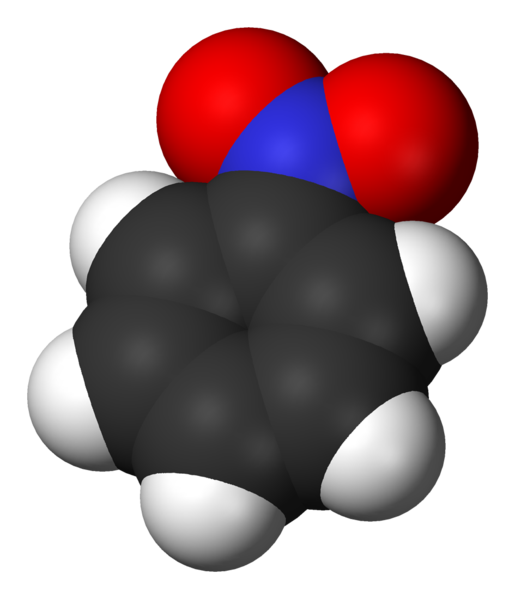 NITROBENZEN
Je to nažloutlá olejovitá kapalina se zápachem po hořkých mandlích.
 Je vysoce toxický a do těla se vstřebává i pokožkou !
Používá se jako na výrobu výbušnin, dále jako stabilizátor  plastů a jako rozpouštědlo (rozpouští tuky).
Obr. 1.: Model molekuly nitrobenzenu.
TRINITROTOLUEN (TNT)
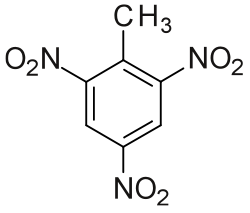 Je to nažloutlá krystalická látka, ve vodě nerozpustná, jedovatá.
Používá se v průmyslu a vojenství jako výbušnina a trhavina.
Na sílu výbuchu TNT se přepočítávají účinky výbuchu atomových a termonukleárních zbraní.
Vzorec trinitrotoluenu.
ANILIN (aminobenzen)
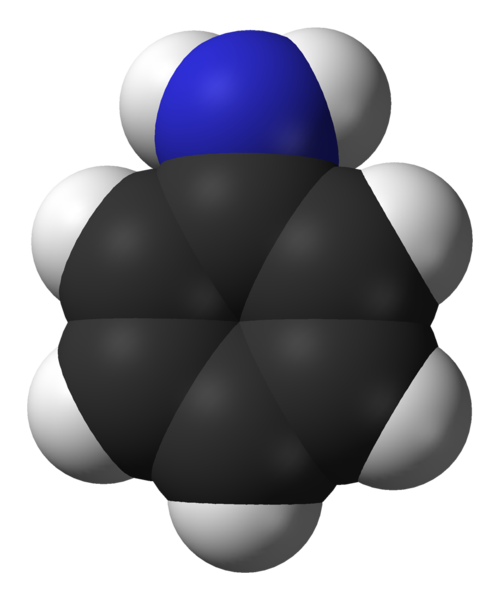 Anilin je bezbarvá olejovitá kapalina, která se na vzduchu oxiduje a barví do žluta až hněda.
 Je jedovatý . Vstřebává se i kůží !
Přirozeně se vyskytuje v černouhelném dehtu, průmyslově se vyrábí z nitrobenzenu a používá se na výrobu barviv a léčiv.
Obr. 2.: Model molekuly aminobenzenu.
Vytvořte  racionální vzorce následujících 
dusíkatých derivátů uhlovodíků:  

nitromethan

2-nitropropan



methylamin 
 
                                
1-naftylamin

CH3 – NO2
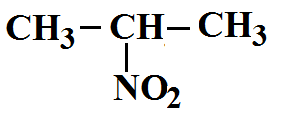 

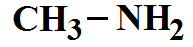 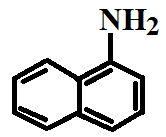 